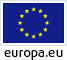 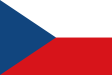 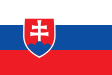 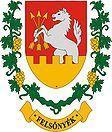 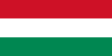 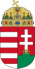 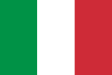 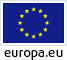 EUROPEAN PICNIC
2014
FELSONYEK
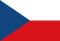 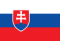 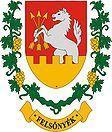 CROSS-BORDER ACTIONS 

TO FIGHT

CROSS-BORDER THREATS
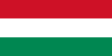 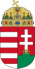 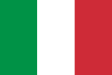 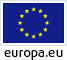 EUROPEAN PICNIC
2014
FELSONYEK
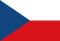 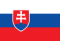 EUROPEAN PICNIC
2014
FELSONYEK
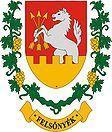 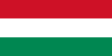 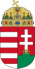 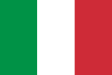 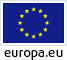 EUROPEAN PICNIC
2014
FELSONYEK
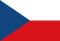 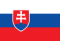 EUROPEAN PICNIC
2014
FELSONYEK
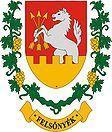 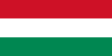 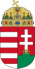 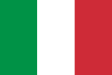 SUPPORTED BY  EU EACEA  „EUROPE FOR CITIZENS”
ECOLOGICAL 
FOOTPRINT
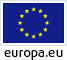 EUROPEAN PICNIC
2014
FELSONYEK
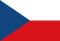 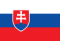 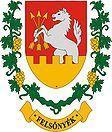 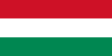 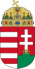 WORKING GROUP PLENARY REPORT
LUDMILA MOTTLOVÁ
 ZALUZÍ, CZECH REPUBLIC
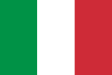 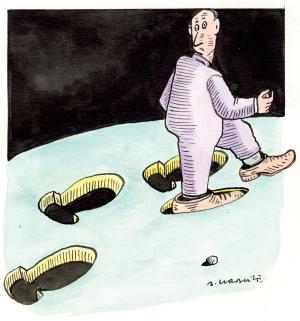 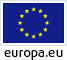 EUROPEAN PICNIC
2014
FELSONYEK
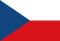 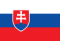 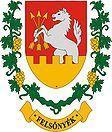 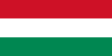 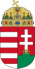 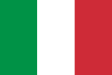 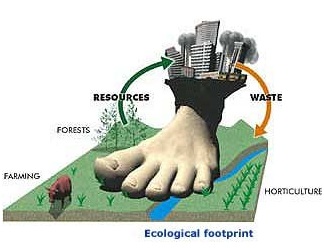 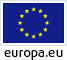 EUROPEAN PICNIC
2014
FELSONYEK
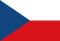 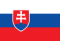 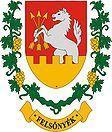 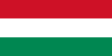 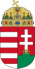 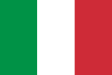 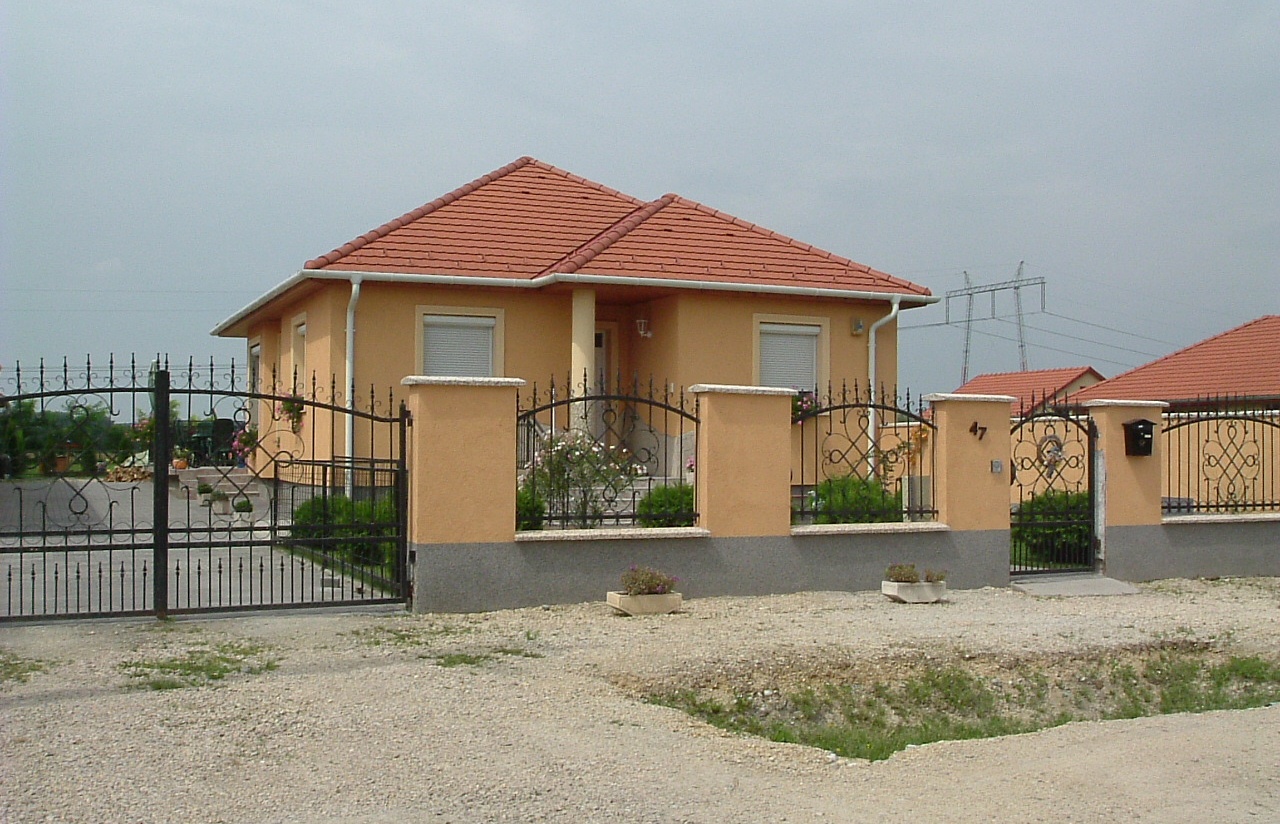 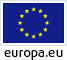 EUROPEAN PICNIC
2014
FELSONYEK
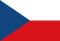 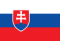 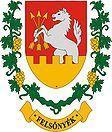 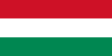 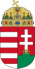 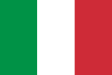 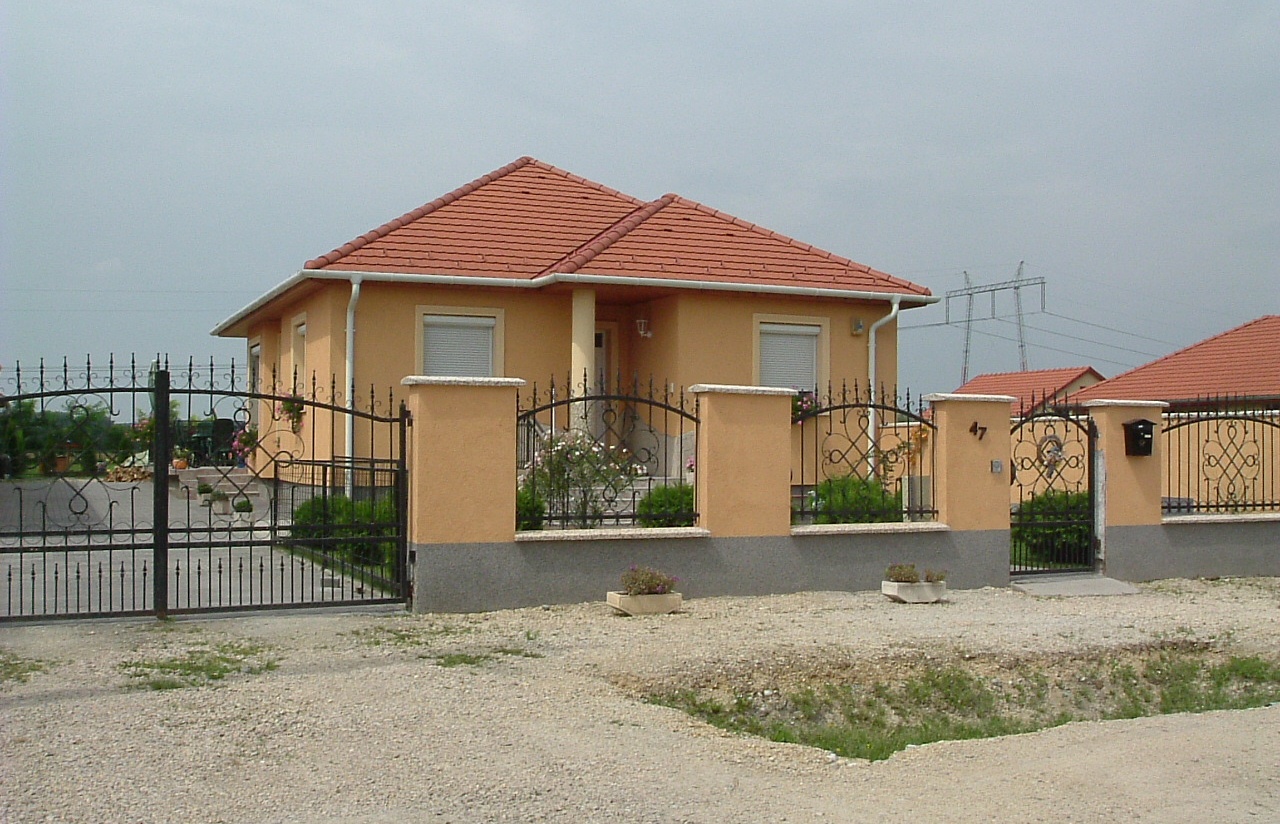 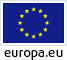 EUROPEAN PICNIC
2014
FELSONYEK
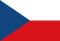 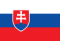 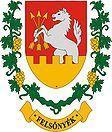 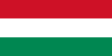 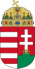 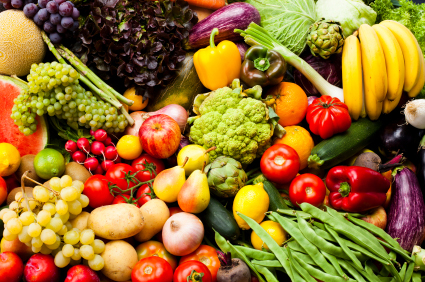 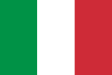 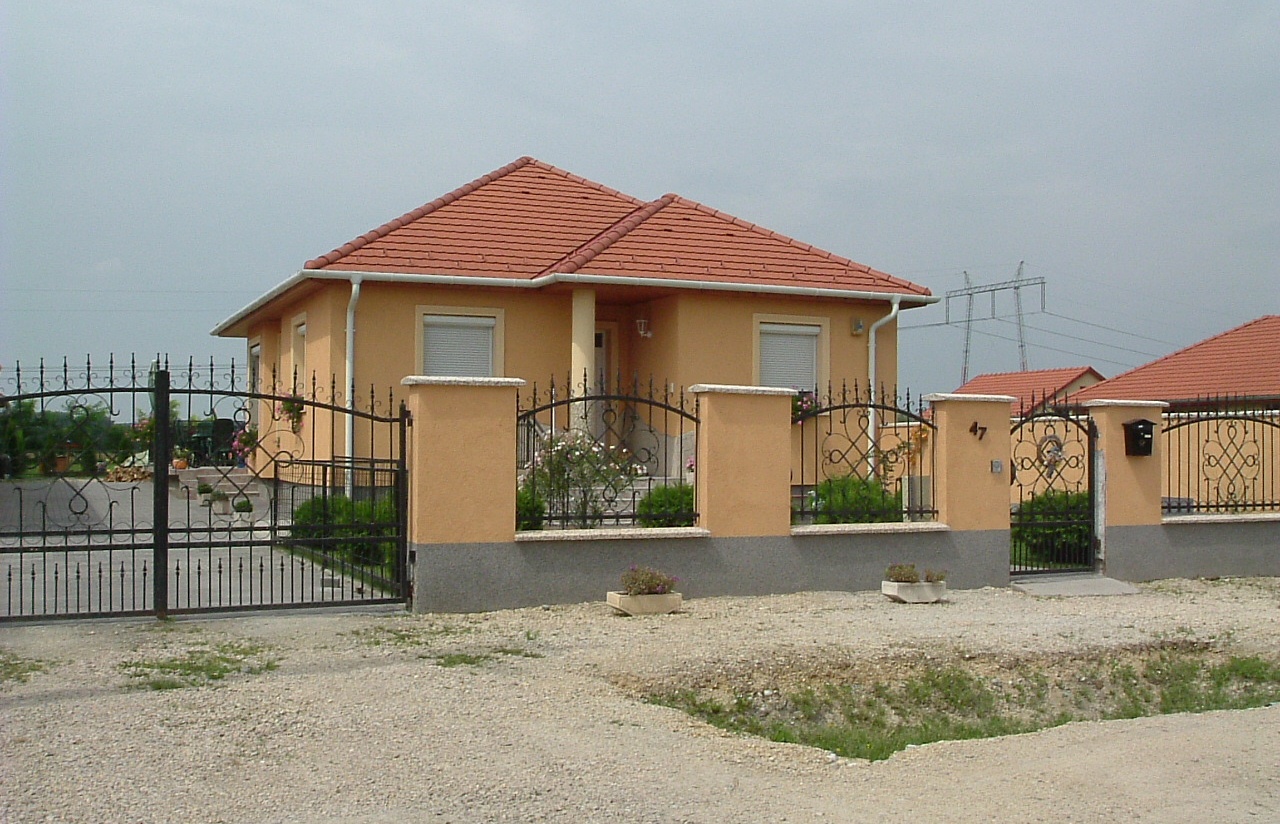 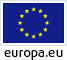 EUROPEAN PICNIC
2014
FELSONYEK
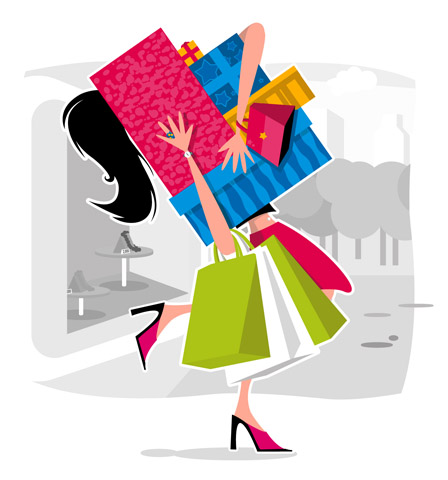 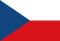 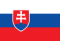 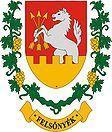 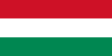 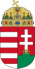 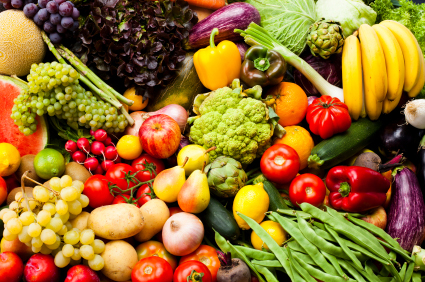 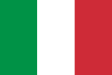 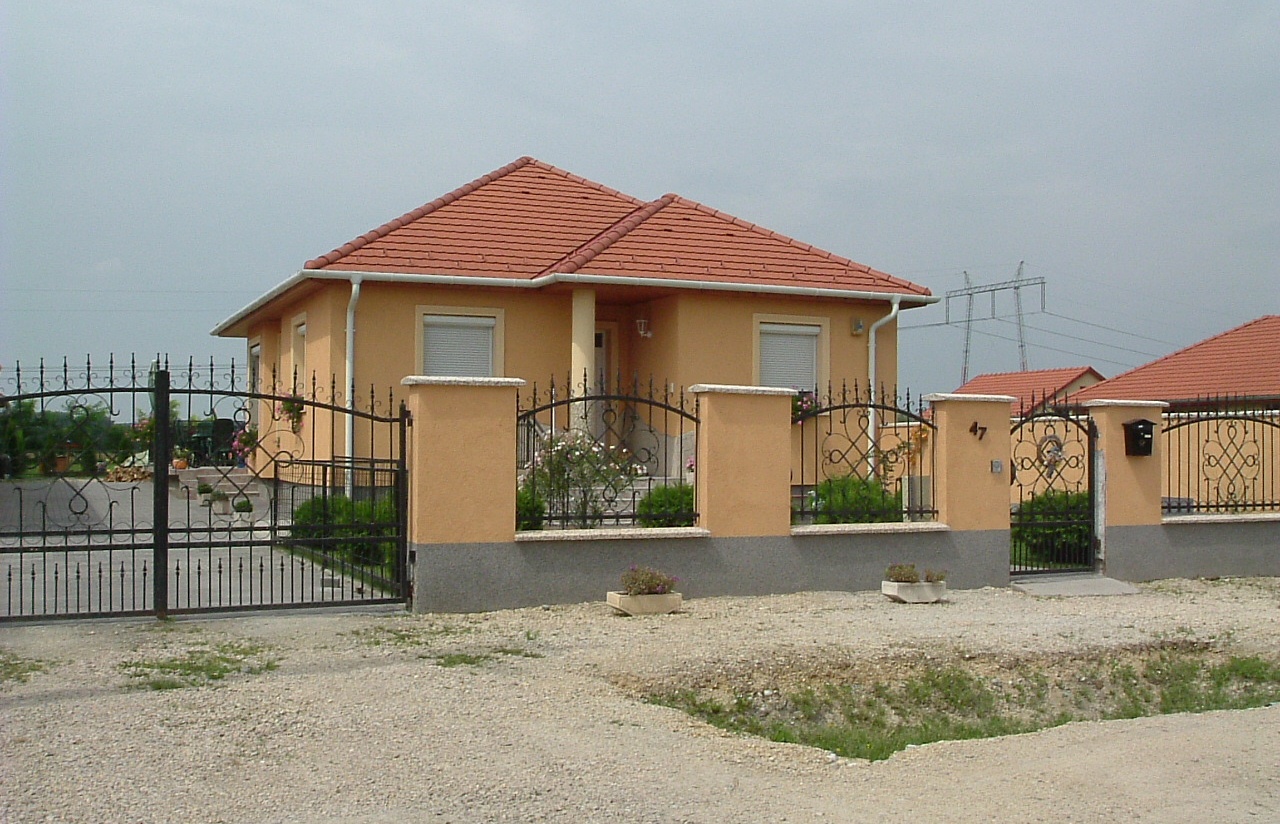 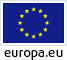 EUROPEAN PICNIC
2014
FELSONYEK
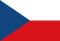 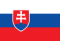 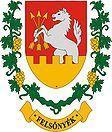 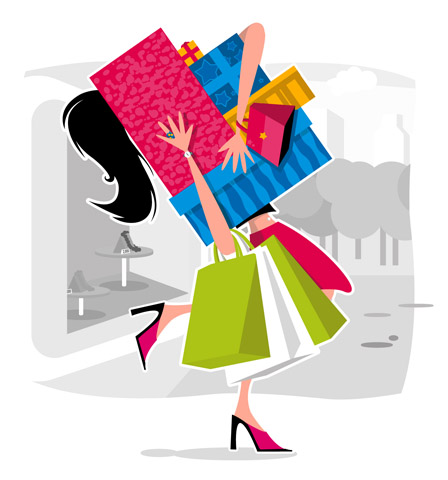 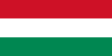 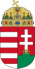 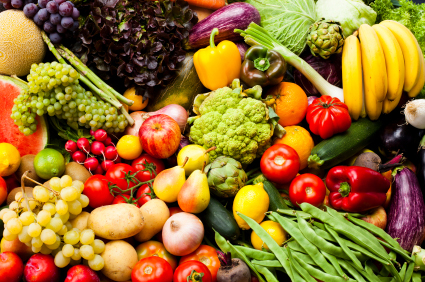 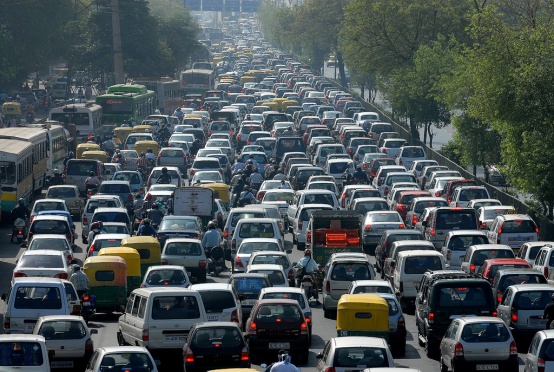 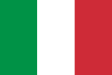 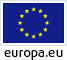 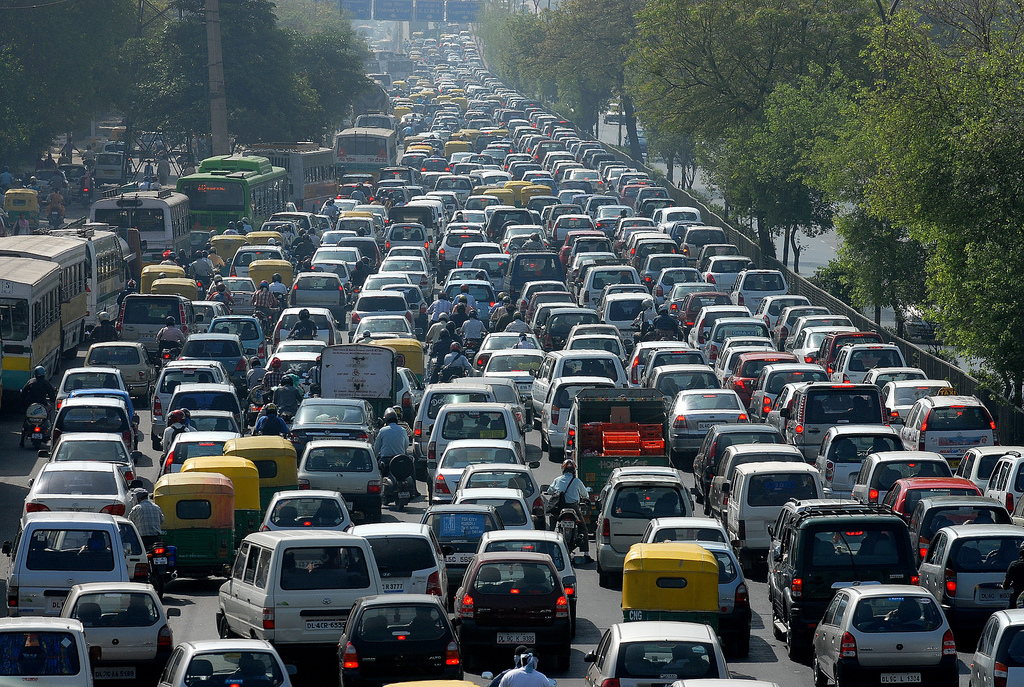 EUROPEAN PICNIC
2014
FELSONYEK
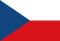 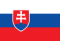 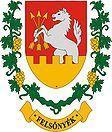 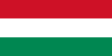 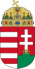 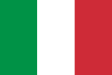 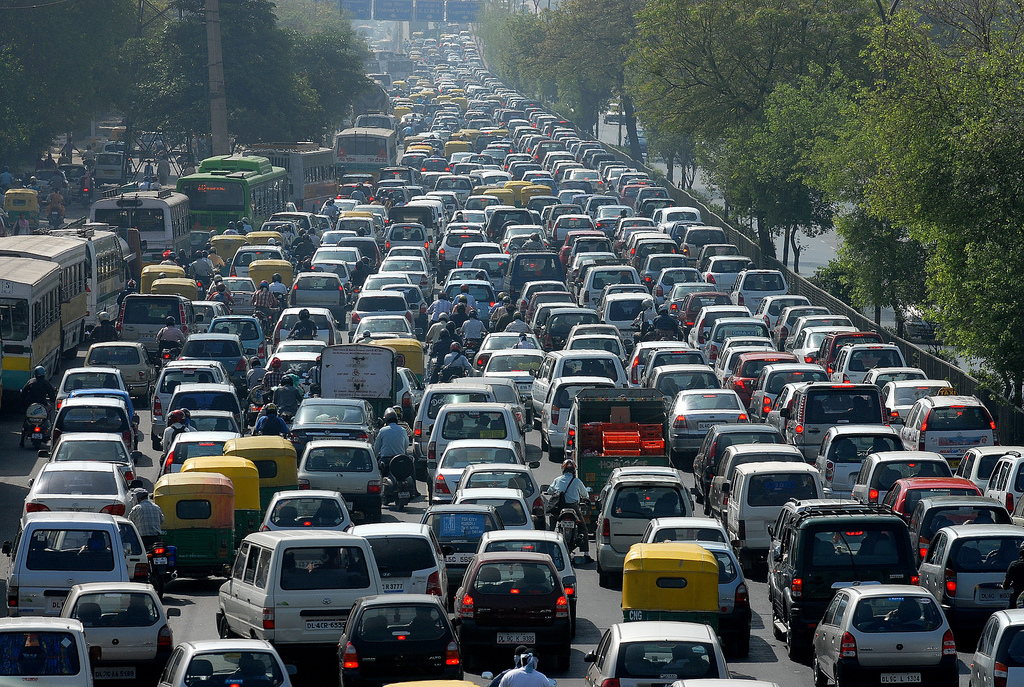 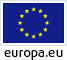 EUROPEAN PICNIC
2014
FELSONYEK
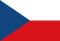 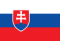 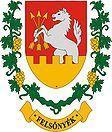 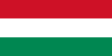 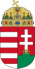 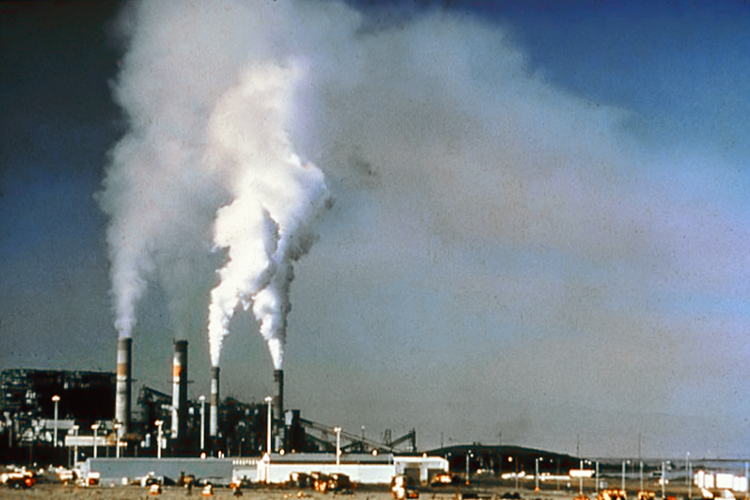 CO2
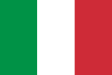 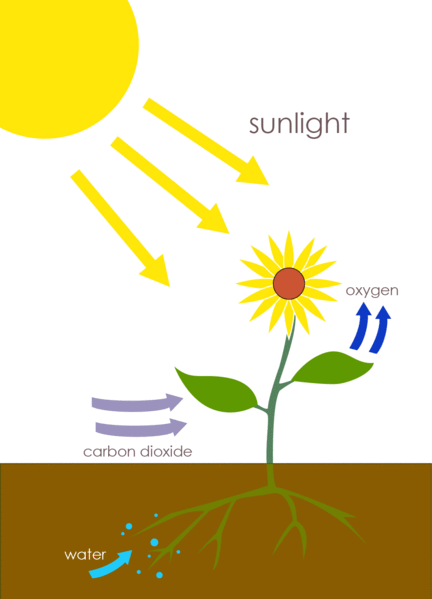 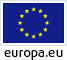 EUROPEAN PICNIC
2014
FELSONYEK
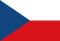 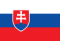 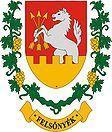 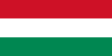 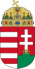 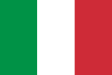 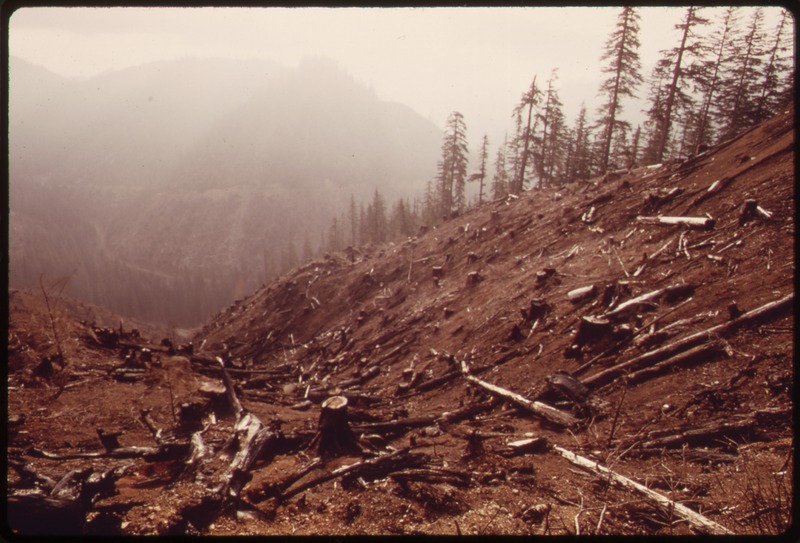 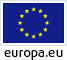 EUROPEAN PICNIC
2014
FELSONYEK
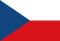 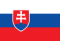 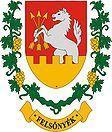 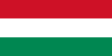 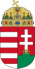 CO2
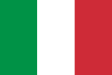 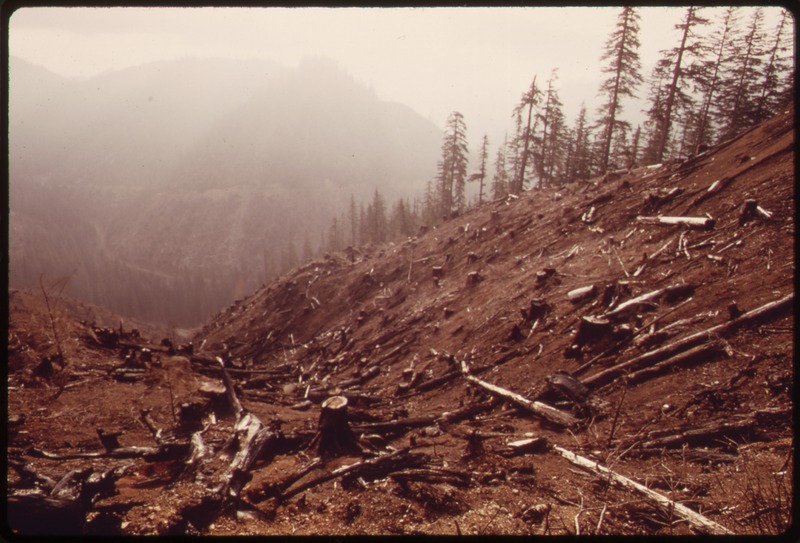 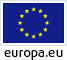 EUROPEAN PICNIC
2014
FELSONYEK
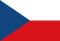 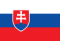 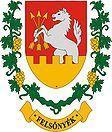 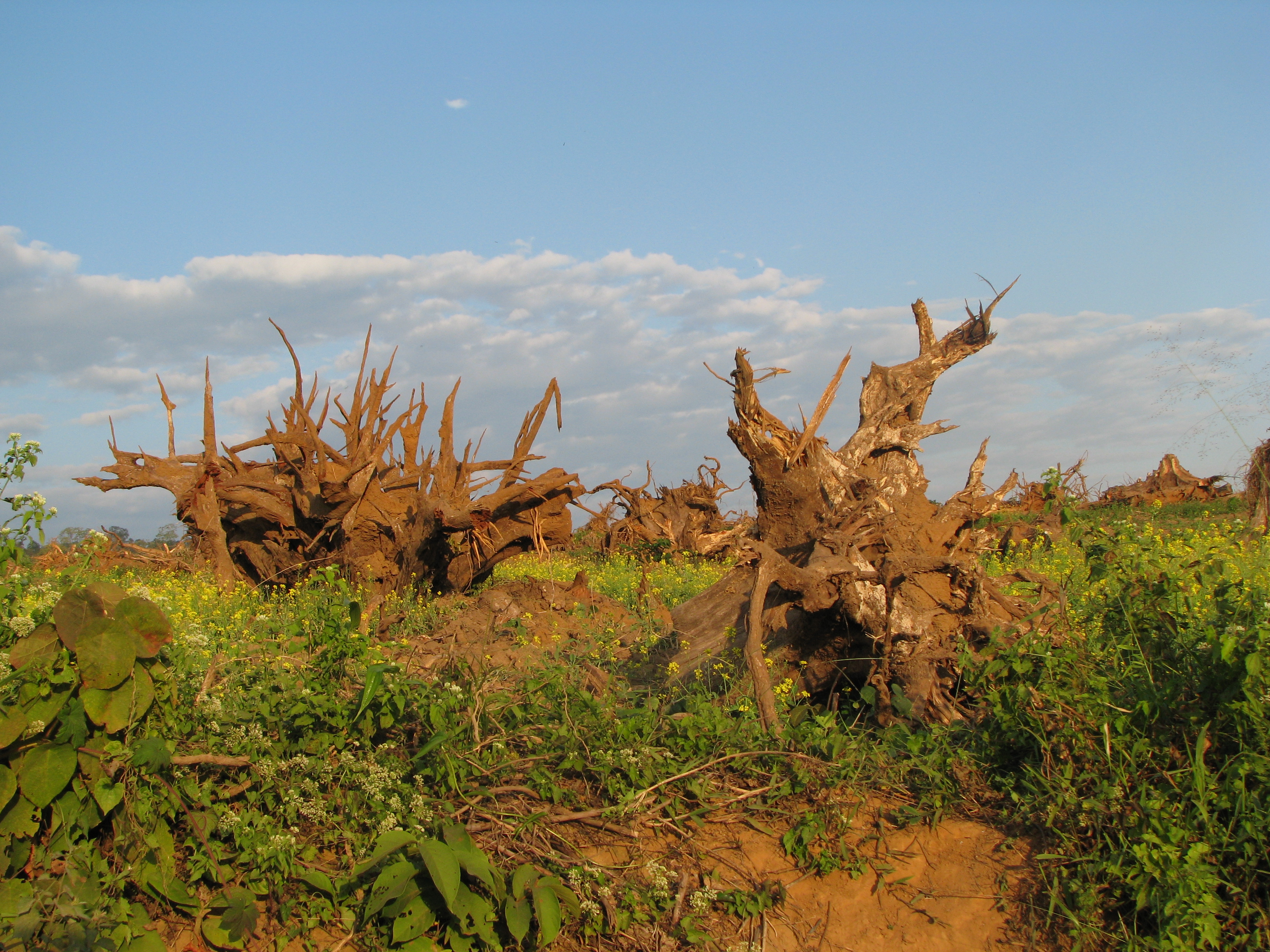 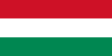 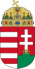 CO2
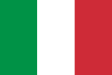 CO2
CO2
ENERGY
CARBON
FOOTPRINT
WORLD
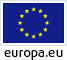 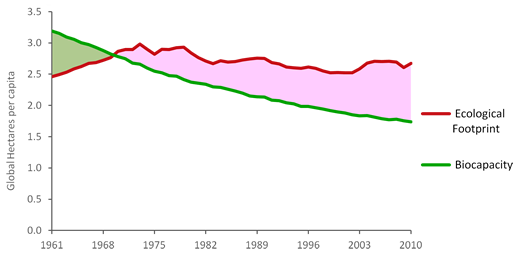 EUROPEAN PICNIC
2014
FELSONYEK
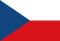 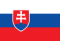 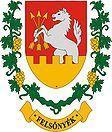 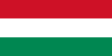 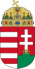 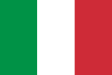 WORLD
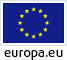 2.7 / 1.7 = 1.6
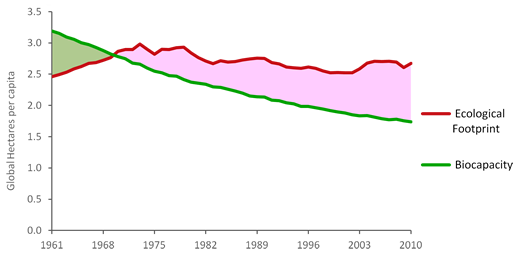 EUROPEAN PICNIC
2014
FELSONYEK
2.7
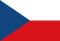 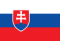 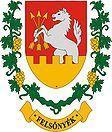 1.7
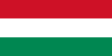 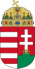 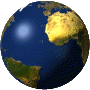 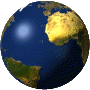 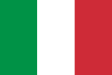 FOR THE WAY WE LIVE ON EARTH WE NEED 1.6 EARTHS
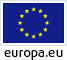 CZECH REPUBLIC
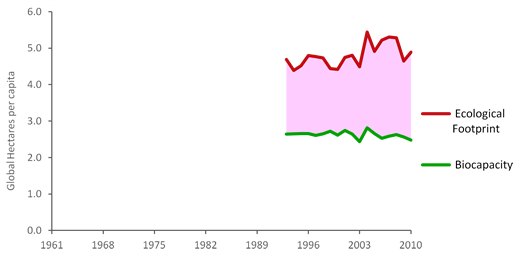 EUROPEAN PICNIC
2014
FELSONYEK
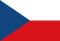 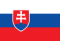 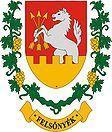 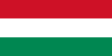 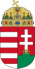 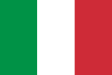 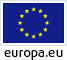 CZECH REPUBLIC
5.0 / 2.5 = 2
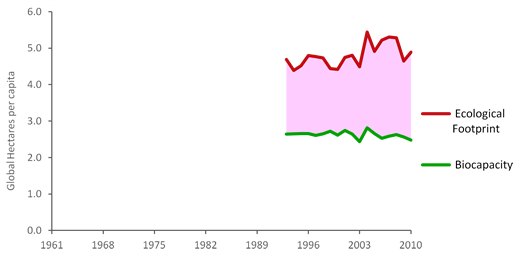 EUROPEAN PICNIC
2014
FELSONYEK
5.0
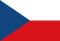 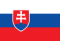 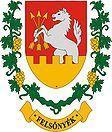 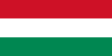 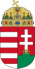 2.5
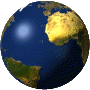 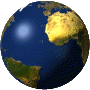 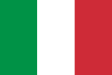 IF EVERYBODY ON EARTH WOULD LIVE LIKE PEOPLE LIVE
 IN THE CZECH REPUBLIC,
WE WOULD NEED 2 EARTHS
ITALY
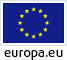 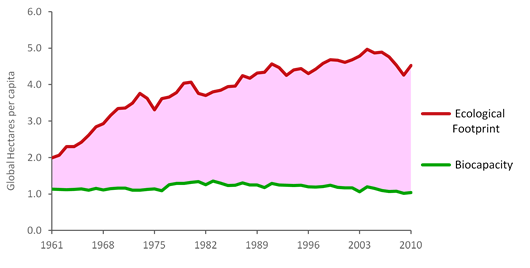 EUROPEAN PICNIC
2014
FELSONYEK
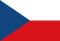 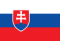 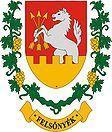 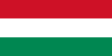 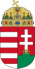 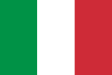 ITALY
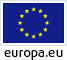 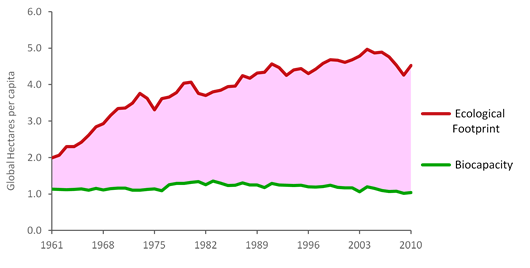 4.4 / 1.1 = 4
4.4
EUROPEAN PICNIC
2014
FELSONYEK
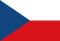 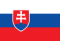 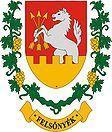 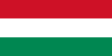 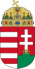 1.1
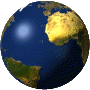 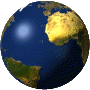 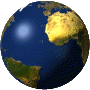 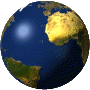 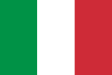 IF EVERYBODY ON EARTH WOULD LIVE LIKE PEOPLE LIVE IN ITALY,
WE WOULD NEED 4 EARTHS
SLOVAKIA
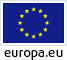 4.1
EUROPEAN PICNIC
2014
FELSONYEK
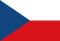 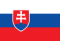 2.7
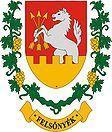 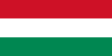 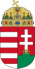 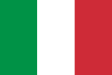 SLOVAKIA
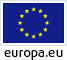 4.1 / 2.7 = 1.5
4.1
EUROPEAN PICNIC
2014
FELSONYEK
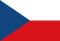 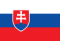 2.7
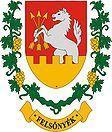 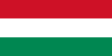 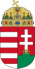 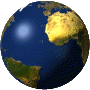 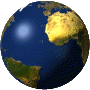 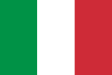 IF EVERYBODY ON EARTH WOULD LIVE 
LIKE PEOPLE LIVE IN SLOVAKIA,
WE WOULD NEED 1.5 EARTHS
HUNGARY
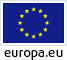 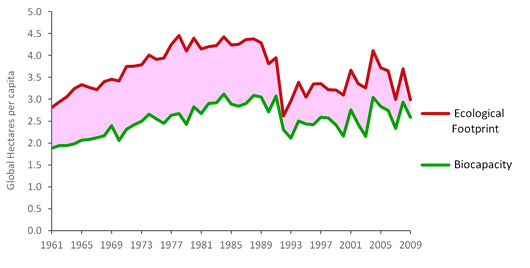 EUROPEAN PICNIC
2014
FELSONYEK
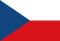 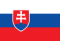 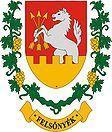 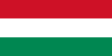 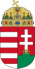 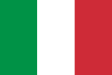 HUNGARY
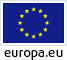 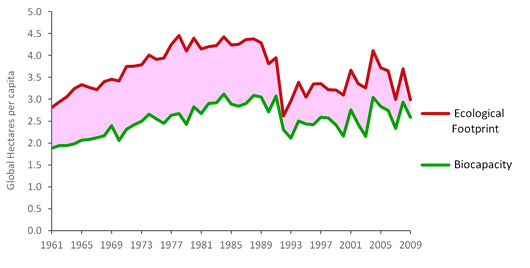 3.3 / 2.5 = 1.3
EUROPEAN PICNIC
2014
FELSONYEK
3.3
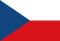 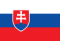 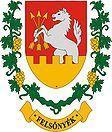 2.5
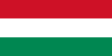 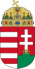 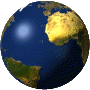 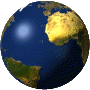 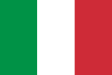 IF EVERYBODY ON EARTH WOULD LIVE 
LIKE PEOPLE LIVE IN HUNGARY,
WE WOULD NEED 1.3 EARTHS
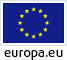 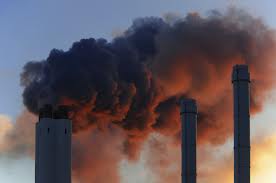 EUROPEAN PICNIC
2014
FELSONYEK
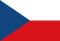 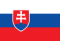 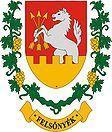 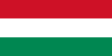 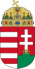 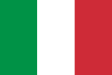 REDUCE YOUR FOOTPRINT!
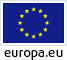 EUROPEAN PICNIC
2014
FELSONYEK
SAVE ENERGY!

 USE LESS FOSSIL ENERGY!

 PLANT MORE TREES!

 AVOID OVERFISHING! (          NOT FOR US… )

 USE TRANSPORT MORE EFFECTIVELY! (PUBLIC  TRANSPORT)

 AVOID DEFORESTRATION!

 PRODUCE  LESS  WASTE!
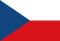 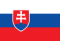 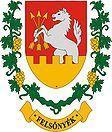 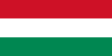 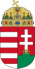 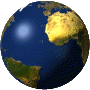 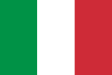 REDUCE YOUR FOOTPRINT!
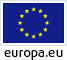 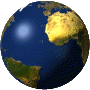 EUROPEAN PICNIC
2014
FELSONYEK
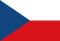 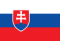 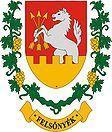 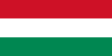 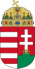 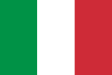 PROTECT THE EARTH!